“What Does Shared Governance Look Like?”Shared Governance Forum – 9/28/20
Thomas W. Newsom, President
[Speaker Notes: NOTE:
To change the  image on this slide, select the picture and delete it. Then click the Pictures icon in the placeholder to insert your own image.]
What is Shared Governance
“Shared governance in higher education refers to structures and processes through which faculty, professional staff, administration, governing boards and, sometimes, students and staff participate in the development of policies and in decision-making that affect the institution.” – AAUP Statement 19661
Set of practices under which college faculty and staff participate in significant decisions concerning the operation of their institution2.
Structures and Processes for participation from all constituents in decisions that affect the institution3.
Participation in decisions specifically in those spaces that faculty and staff are integrally involved3.
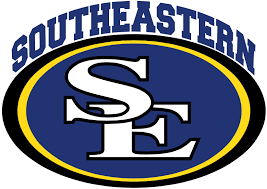 What is Shared Governance
Characteristics of Shared Governance

Faculty Set Academic Standards and Curriculum – 
    Faculty has the central role in setting academic policy.
	Program and course learning outcomes, Sequencing, Instructional materials, etc.
    Faculty has significant input into matters that affect academic functions.
Shared Responsibility for the Welfare of the Institution – 
Supports student success across the institution.
Ability and willingness to direct diverse interests into a focused institutional effort.  
Proactive – 
Incorporates viewpoints and expertise into important decisions and processes during the planning process.
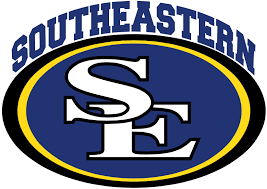 What is Shared Governance
Principles of Shared Governance

Partnership – 
A collaborative relationship between all stakeholders with a common goal of the welfare and success of the institution. 
Equity – 
No one role is more important than the other. 
Does not necessarily mean equality in accountability and therefore equality in decision making. Final authority and responsibility for the welfare of SE rests with the President as delegated by the Board of Regents4. 
Accountability – 
    Ability to invest in decision-making and take ownership in those decisions.
Respect – 
Ability to facilitate an environment that respects everyone’s background, perspective and expertise. Collaborative mentality vs. a Watchdog Mentality3.
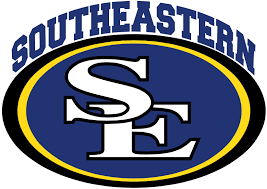 Linking Shared Governance and Academic Freedom
Embracing the Faculty Voice on Academic and Institutional Matters5
Protect faculty independence on methods and content of instruction
Protect faculty independence in research goals and methods
Preserve free-thought and the marketplace of ideas --> direct benefit to students
Creates a climate of embrace as opposed to a “chilling effect” on academic freedom
Relationship as Two Legs of the Three-Legged Stool6
Mechanisms through which faculty professional expertise becomes functional
Moves expertise from conceptual to functional
Balance between administrative and disciplinary knowledge
Helps differentiate between areas for fully collaborative decision making, for full autonomy, and for consultation followed by final decision.
Shared Governance Gone Wrong
Lack of Collegiality and Respect – Precursor of Collegiality and Respect
Lack of Communication – Silence is not consent, strong institutional communication required 
Lack of Understanding of Roles – Roles are Clearly Defined in APPM, Virtue and Sphere of Expertise
Recommendations are not Addressed Appropriately – Reason and Explanation
Lack of Respect and Collegial Approach – Respectful, Professional Discussions
Shared Governance Decisions Made in a Bubble – Breakdown of Collaboration
Lack of Trust and Transparency – The past does not always inform the future

Shared Governance is – 
Not a process of seeding authority
A demonstration or reflection of leadership of internal stakeholders
A delegation of responsibility to stakeholders to work or frame a problem to assist in making tough decisions
Not operational but policy
Essential to “People Organizations”
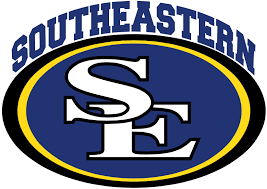 Beyond Shared Governance
Models of Integral Leadership 

“Integral Leadership is a methodology for working with individuals,
teams and organizations so that effective, creative, sustainable leadership 
emerges at every level of the enterprise.”7


Collaborative and Decisive Leadership
Links Constituencies in a Well-Functioning Partnership
Devoted to a Well-Defined, Broadly Affirmed Institutional Vision
Consequential Governance that has an Enduring and Long-Term Effect
A Shared Responsibility for Identifying and Pursuing an Aligned Set of Sustained Strategic Directions
 
Rooted in Shared Governance, as integral leadership relies on a system of increased collaboration, and intentional links between constituencies and partnerships.
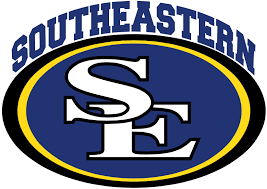 Keeping Shared Governance Alive
Exercise
Practice
Cultivate

	Strategic Planning – Realistic and Achievable
	Ongoing Education – What does Shared Governance Mean and Look Like
	Fine-Tune the Process – Feedback is important to Improvement
	Document Effectiveness – Data Collection to Strengthen the Process
	Celebrate Success – Acknowledge Accomplishments of Collaboration
	Mentor – Let Experience Guide New Participants
	Understand the Journey – This is not a Destination, Be in it for the Long Term
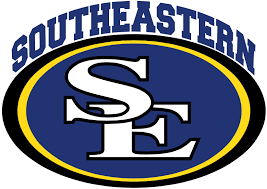 What is Shared Governance
A well-functioning college of university is one that ensures that all faculty and all staff – from full professors to adjunct lecturers, from librarians to departmental support staff – have suitable arrangements for their voices to be heard and given proper weight in decisions that affect the mission and operation of the institution. 
- American Federation of Teacher, Higher Education2
Shared Governance Forum 9/28/2020
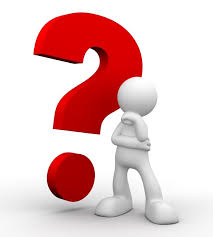 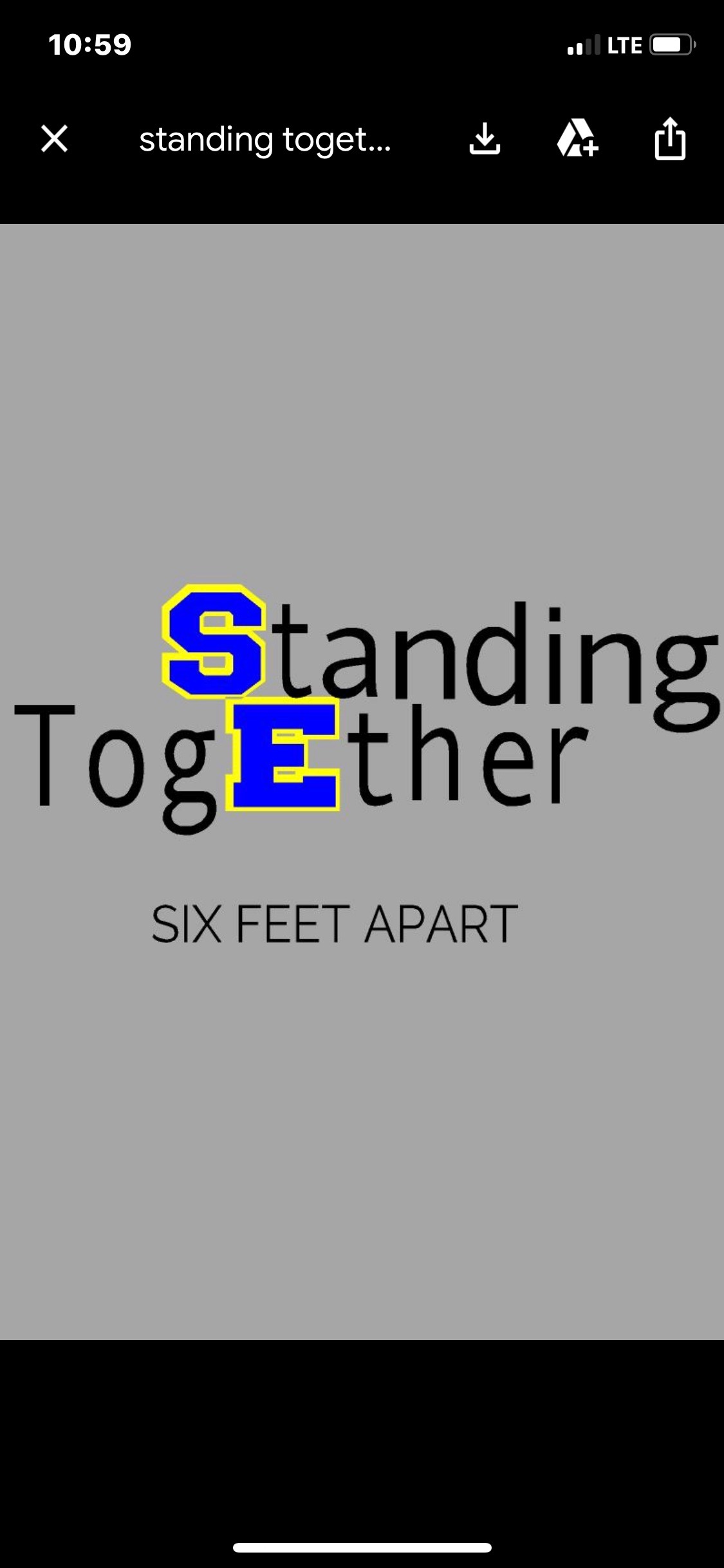 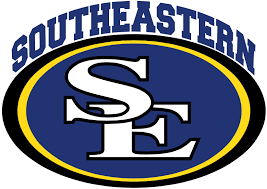 What Does Shared Governance Look Like
References
1. A.A.U.P. (1966). AAUP Statement on Government of Colleges and Universities. AAUP. https://www.aaup.org/report/statement-government-colleges-and-universities
2. AFT Higher Education. (NA). Shared Governance in Colleges and Universities: A Statement by the Higher Education Program and Policy Council. Porfolio.Du.EDU. https://portfolio.du.edu/downloadItem/139191
3. D.G.K. (2020, January 8). SUNY Shared Governance Lecture, Dr. Gwen Kay. Https://Www.Youtube.Com/Watch?V=uMdfAxTL2Ac. https://www.youtube.com/watch?v=uMdfAxTL2Ac
4. Academic Policy and Procedures Manual. (2019). SE.Edu. https://www.se.edu/human-resources/wp-content/uploads/sites/28/2019/05/academic-policies-and-procedures-1.pdf 
5. On the Relationship of Faculty Governance to Academic Freedom | AAUP. (2020). AAUP.Org. https://www.aaup.org/report/relationship-faculty-governance-academic-freedom 
6. Nelson, C. (2011). No University Is an Island (1st ed.) [E-book]. New York University Press. https://tinyurl.com/y53kluxp 
7.. What is Integral Leadership. (2020). Integrallead.Com. https://tinyurl.com/yyx2rlg5 

Bibliography
Arnett, A. A. (2018, January 26). Finding Shared Governance on Campus. Educationdive.Com. https://www.educationdive.com/news/finding-shared-governance-on-campus/515635/
Bahls, S. C. (2014, March). How to Make Shared Governance Work: Some Best Practices. Agb.Org. https://agb.org/trusteeship-article/how-to-make-shared-governance-work-some-best-practices/
Inside Higher Ed, & Hass, M. (2020, April 29). Colleges with healthy shared governance perform better in crises than those with top-down decision making. Insidehighered.Com. https://www.insidehighered.com/views/2020/04/29/colleges-healthy-shared-governance-perform-better-crises-those-top-down-decision
Stoessel, J. W. (2013, December 1). Conceptualizing the Shared Governance Model in American Higher Education: Considering the Governing Board, President and Faculty. Inquiries Journal. http://www.inquiriesjournal.com/articles/818/conceptualizing-the-shared-governance-model-in-american-higher-education-considering-the-governing-board-president-and-faculty
Swihart, D., & Porter-O’Grady, T. (2006). Shared Governance. HCPro.
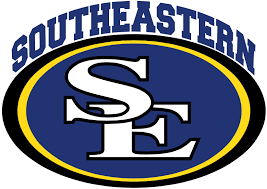